З досвіду роботикласного керівника
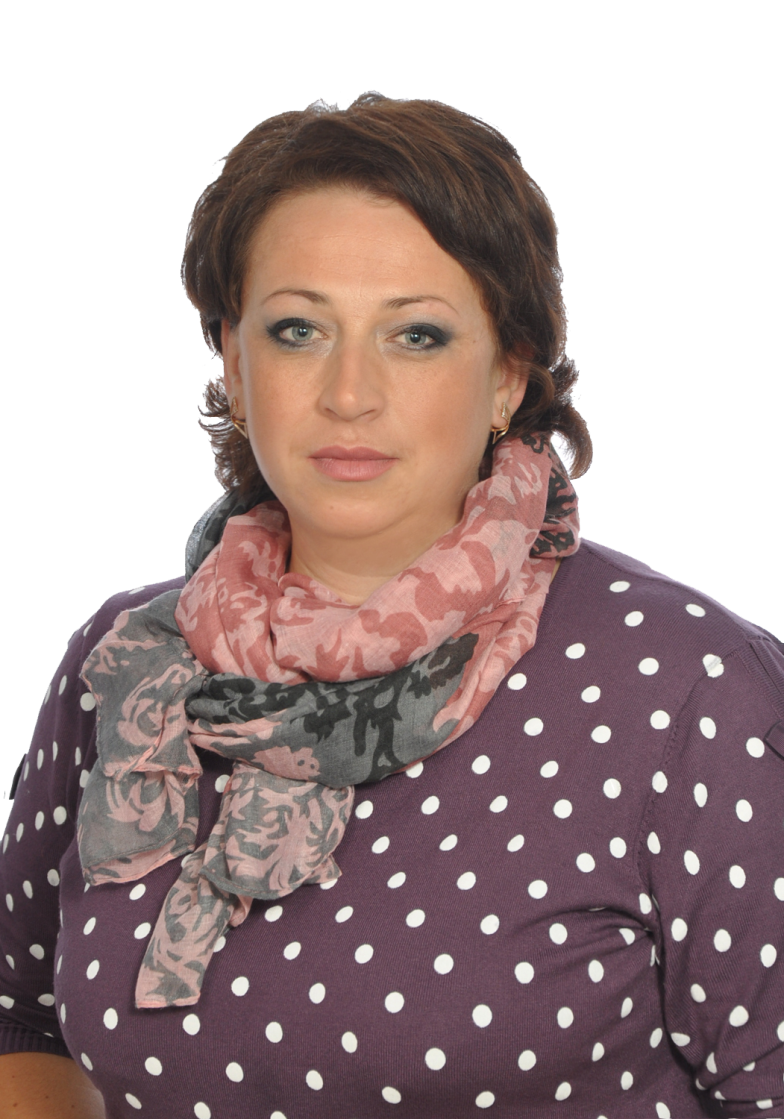 Міленко 
Марії Іванівни
Міленко Марія Іванівна
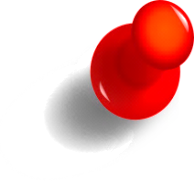 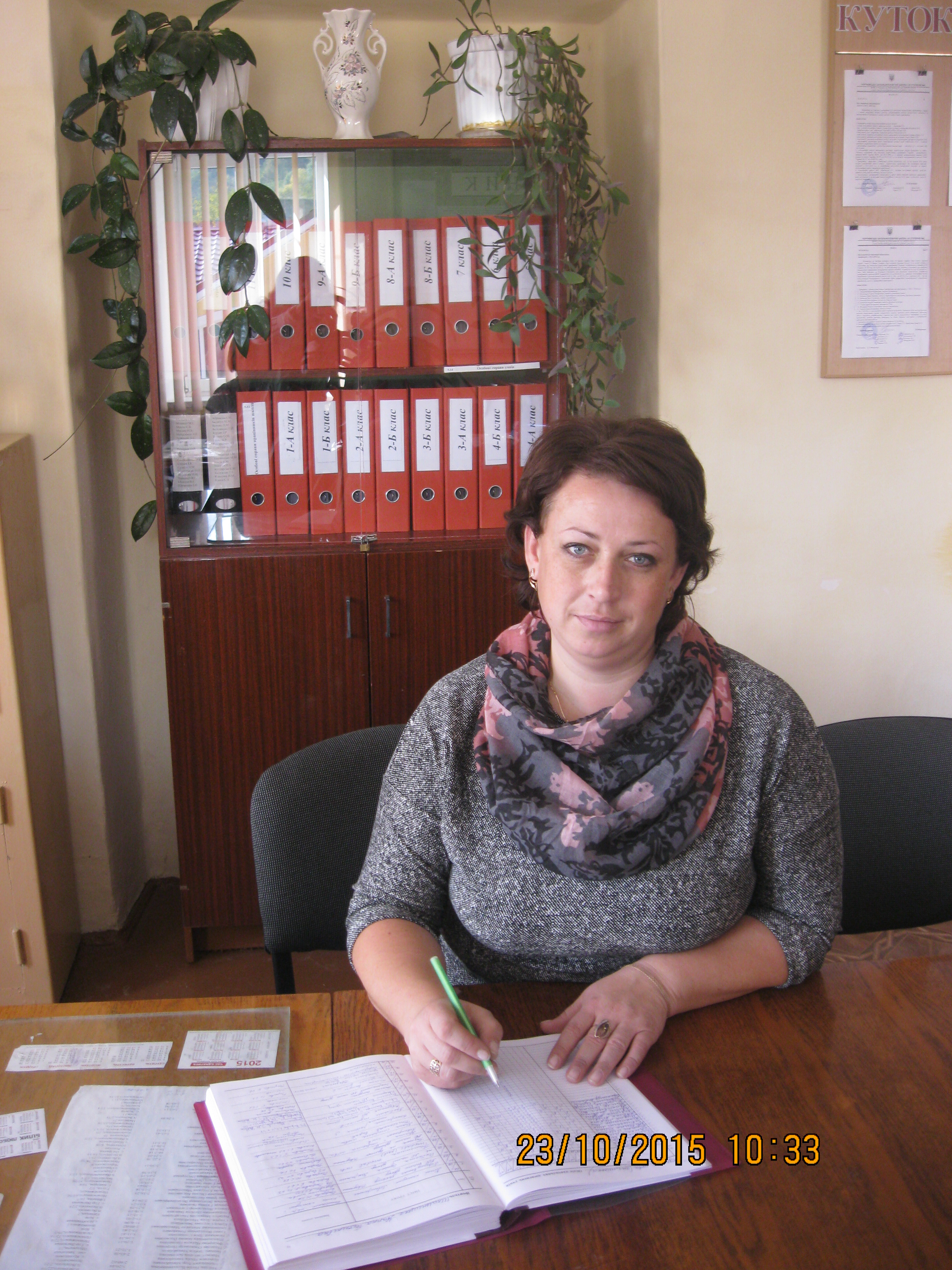 Освіта: 
        вища
Стаж:  
        9 років, з них 7 років - класний керівник
Посада: 
       вчитель образотворчого мистецтва та трудового навчання
Категорія: 
       спеціаліст ІІ-ої кваліфікаційної категорії
Сертифікати: 
       Intel, Web 2.0, Міжнародної науково-практичної конференції “Дитинство без насилля”
Мої нагороди
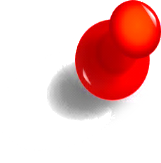 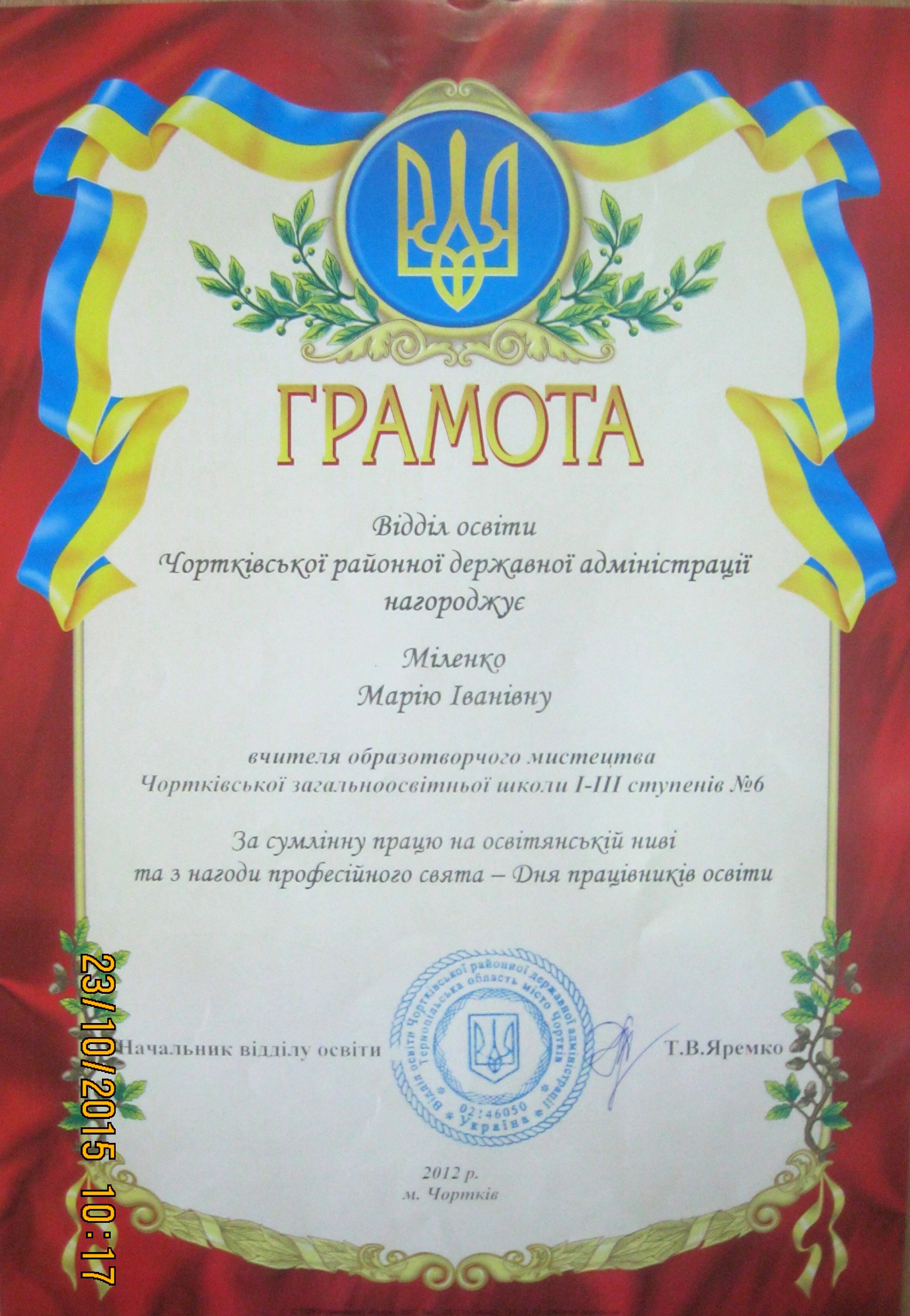 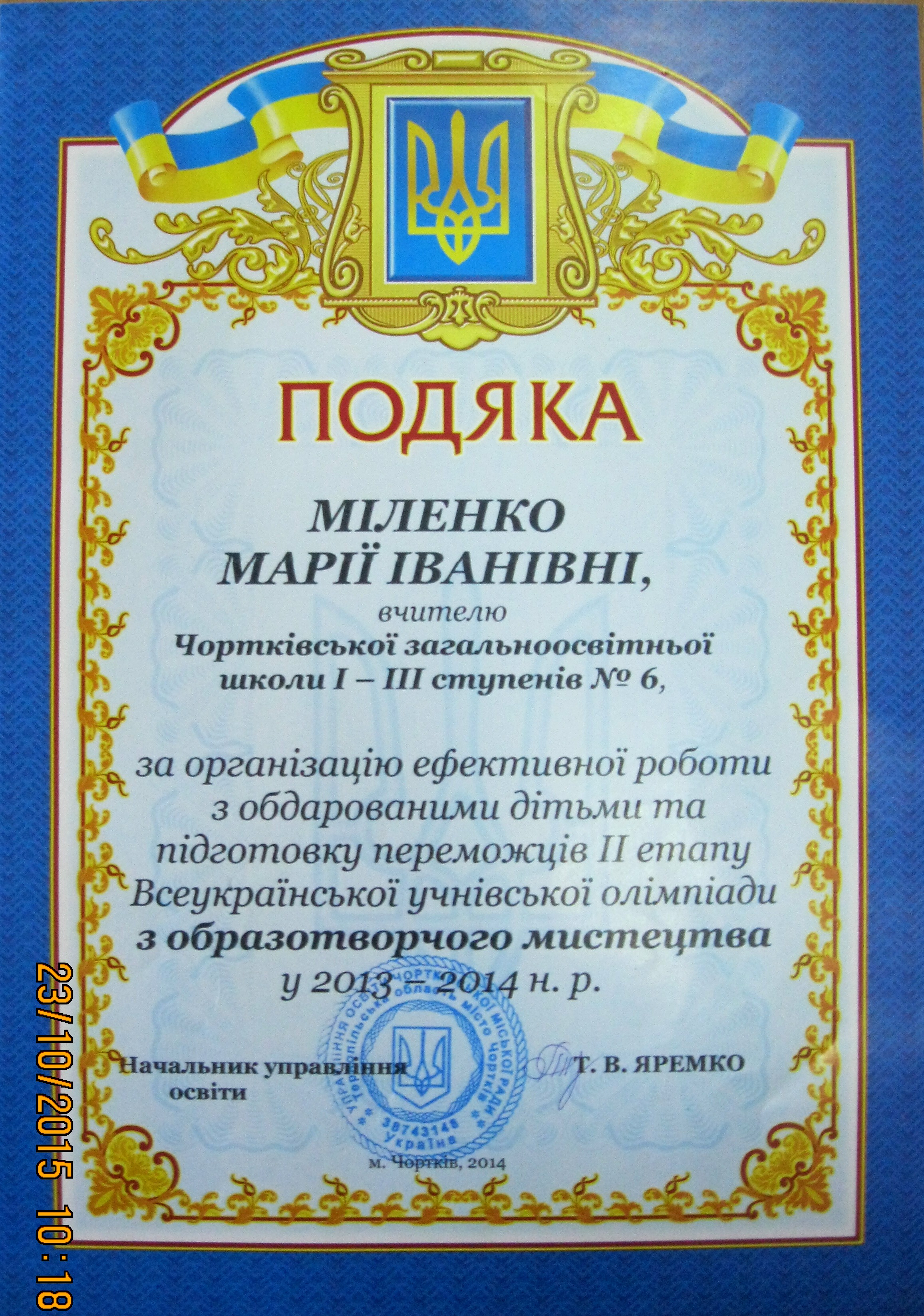 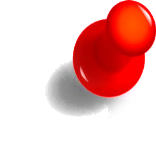 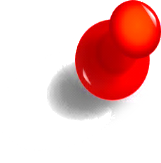 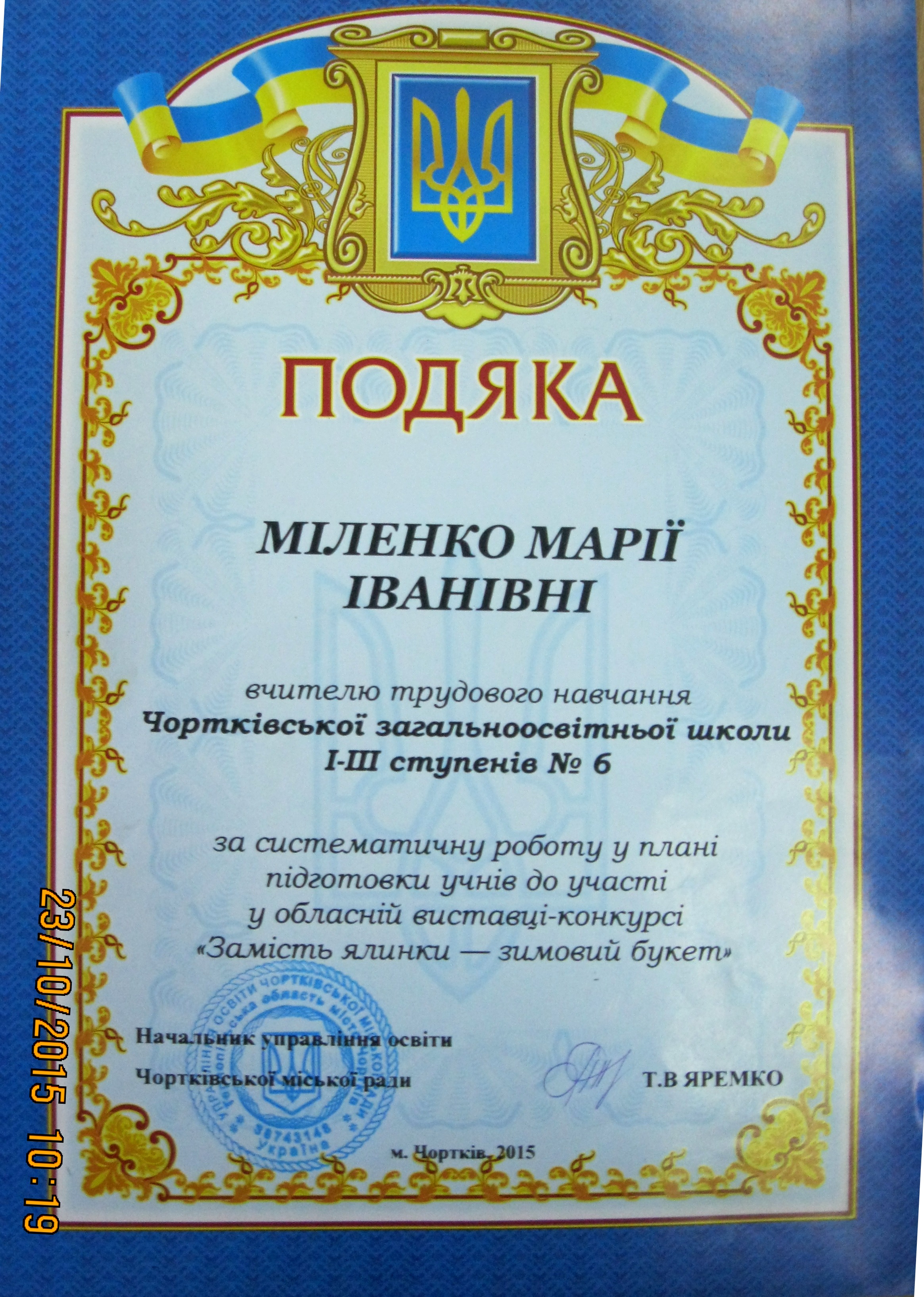 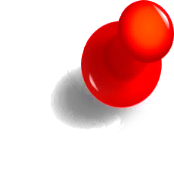 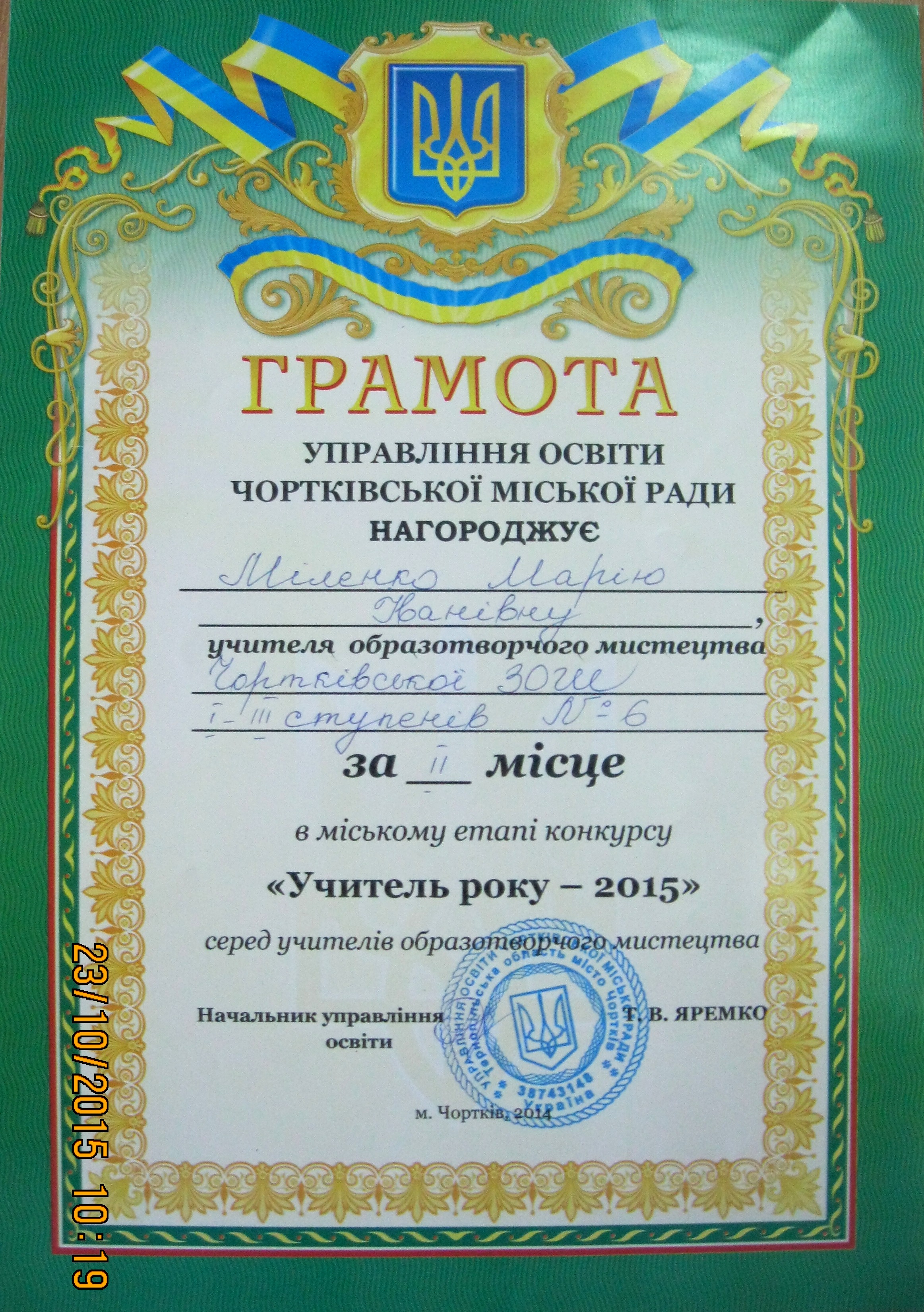 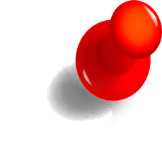 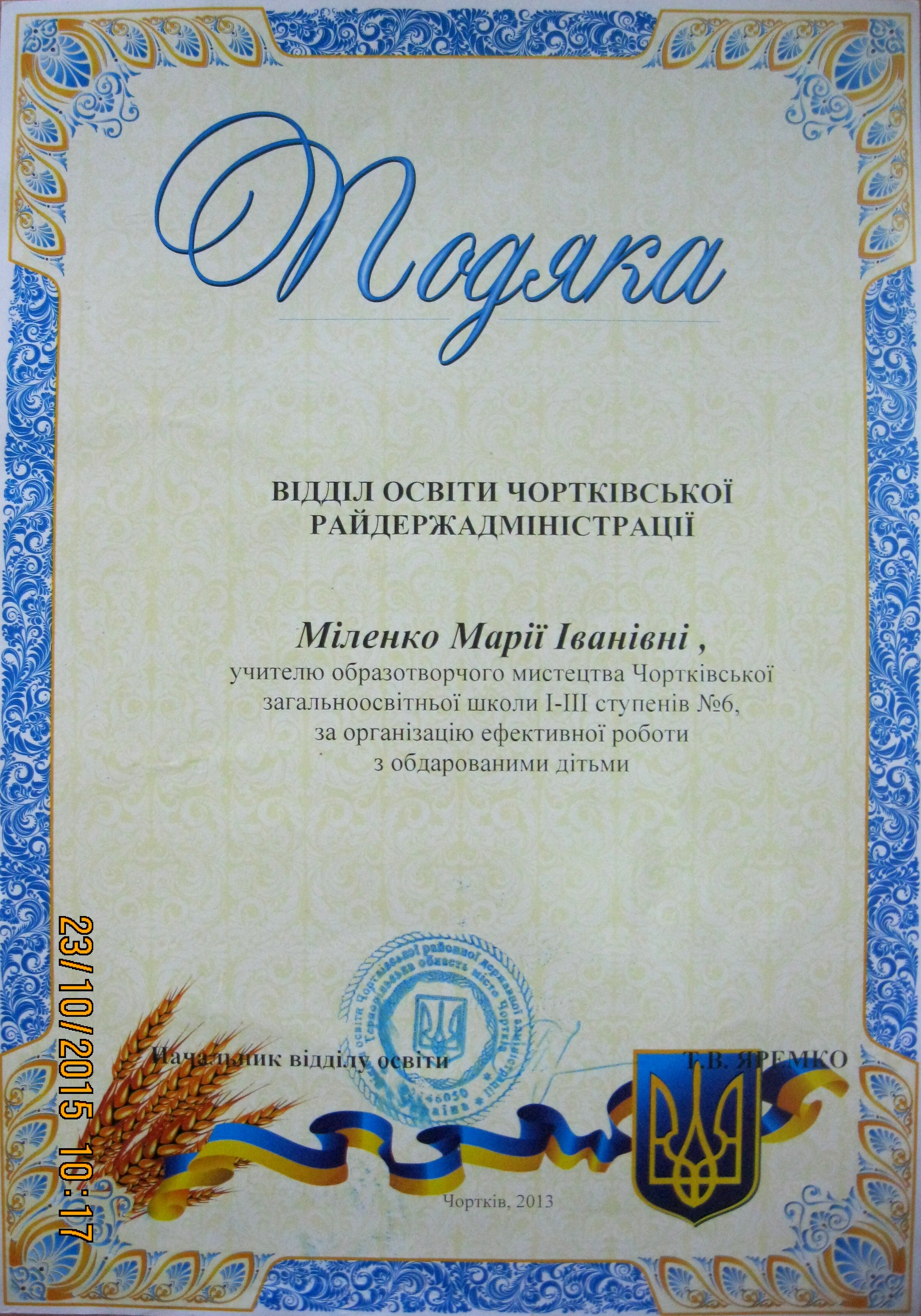 Досягнення класу
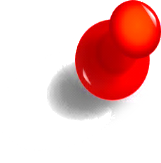 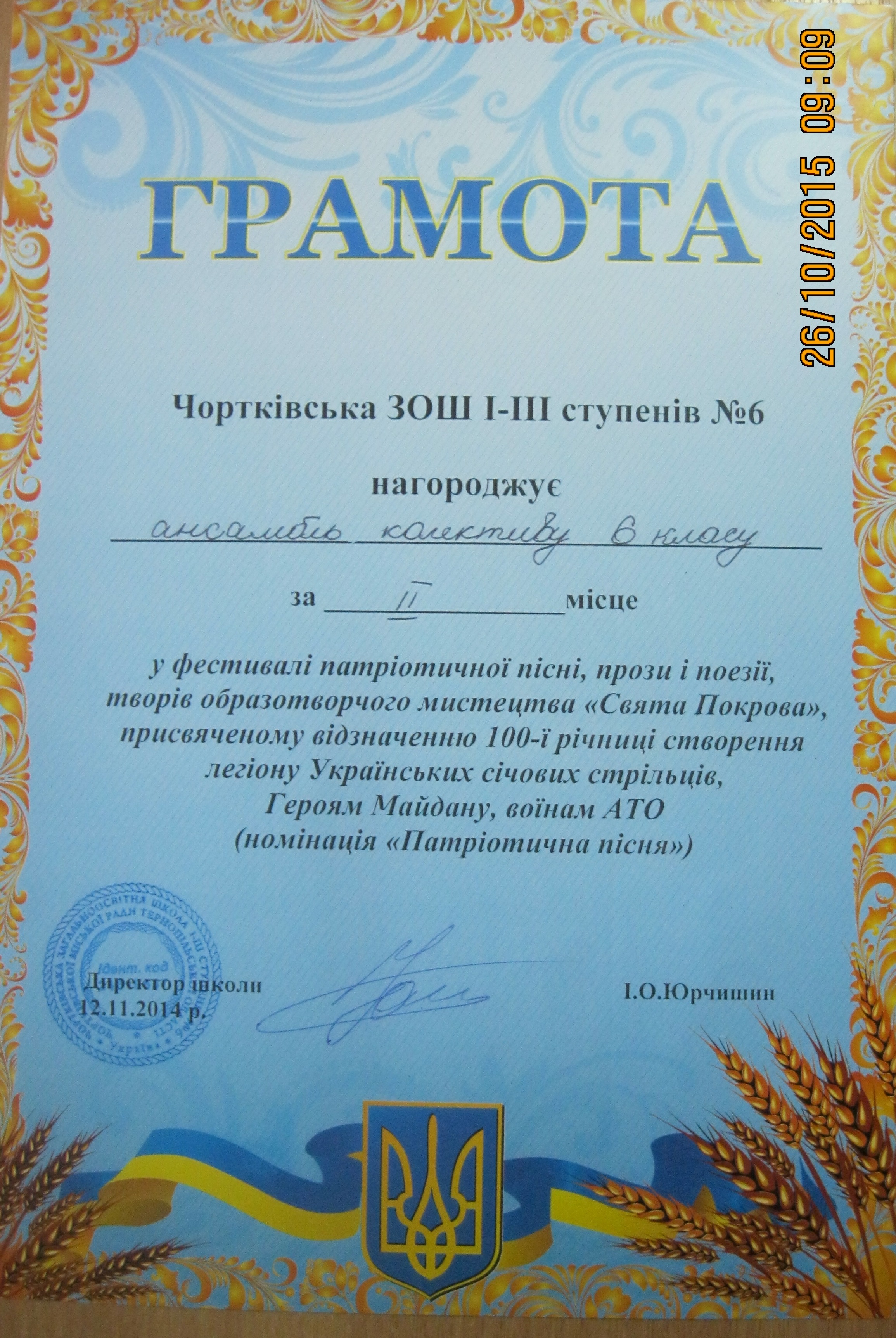 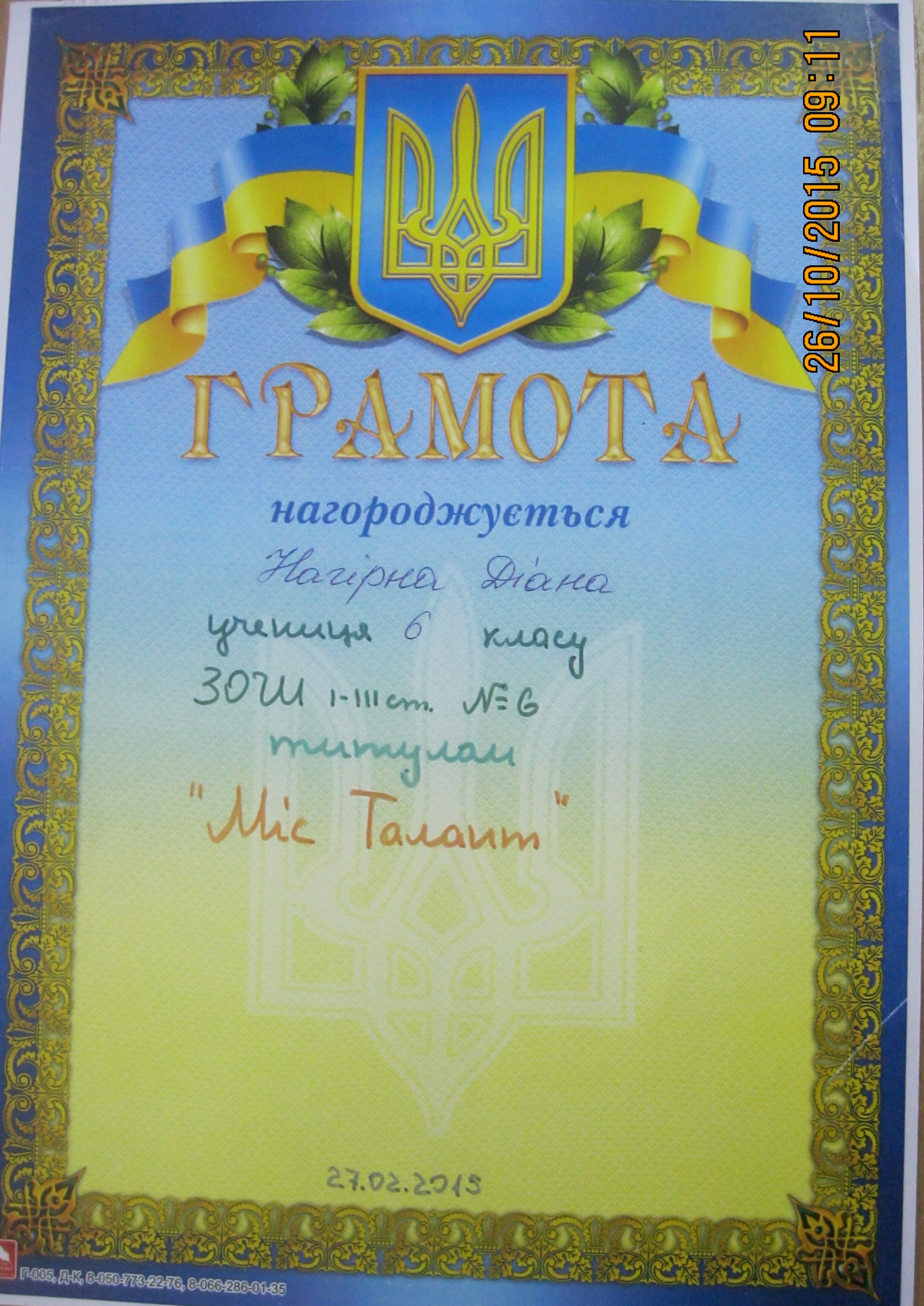 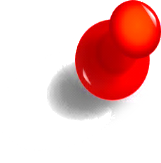 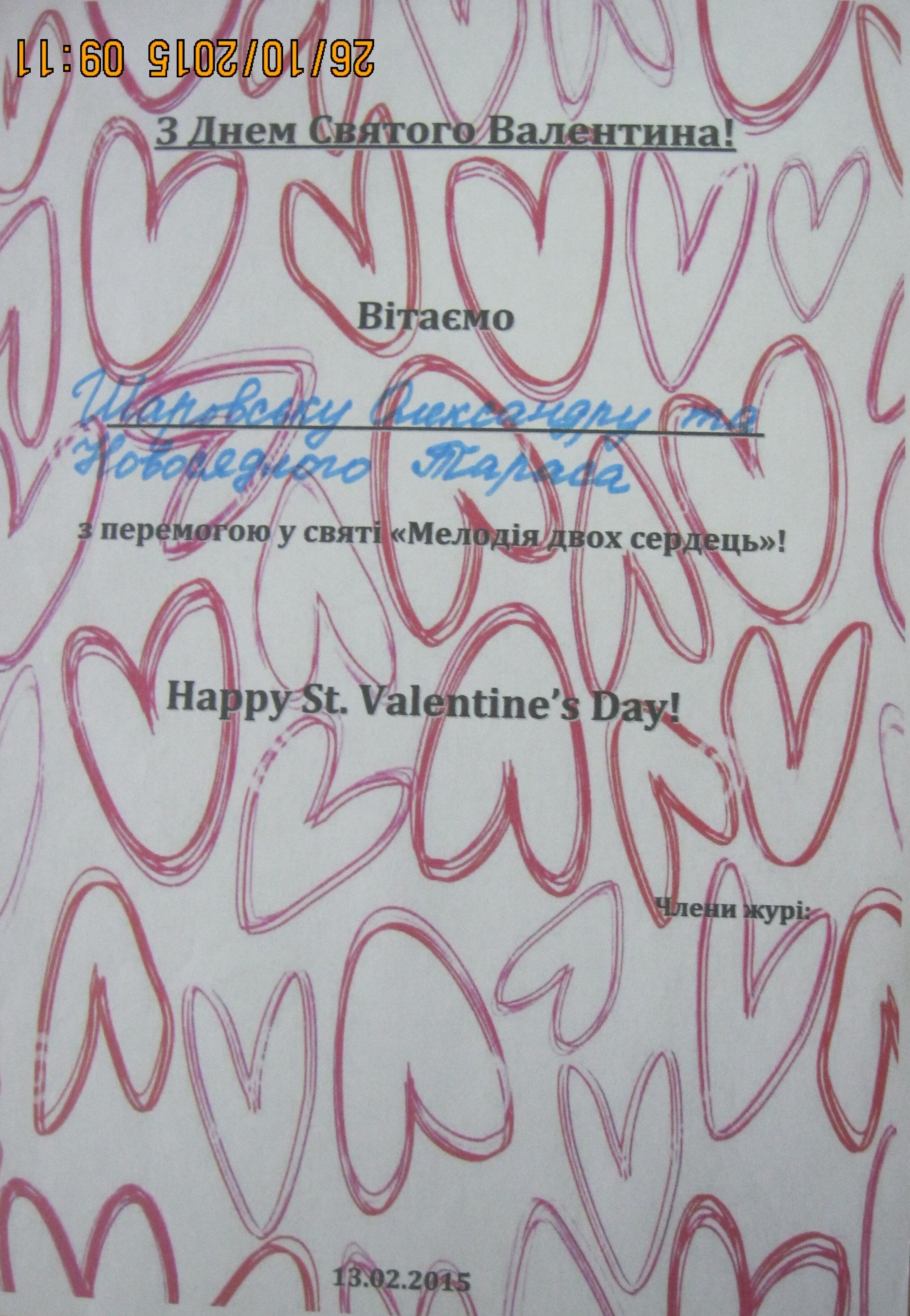 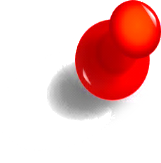 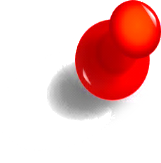 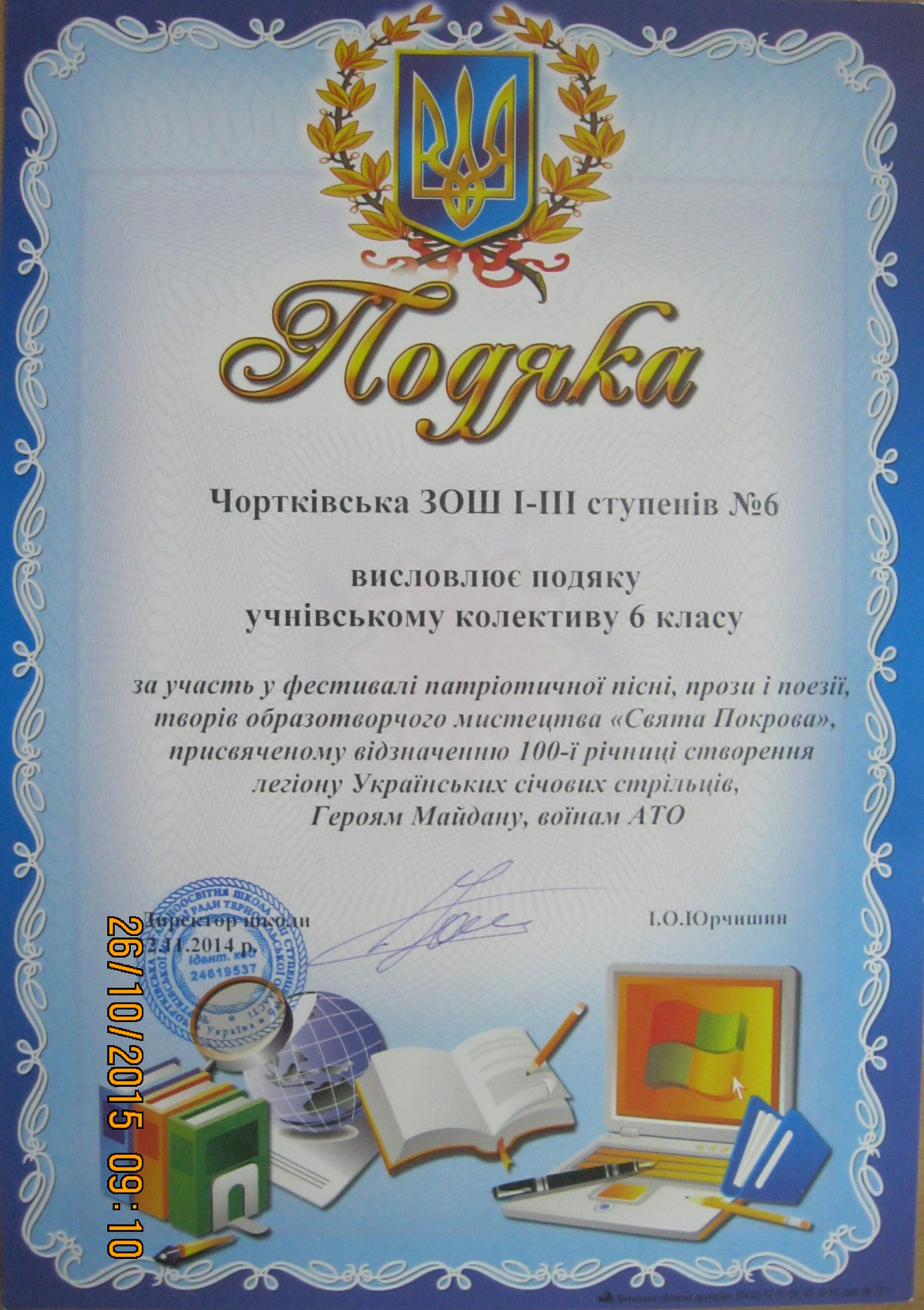 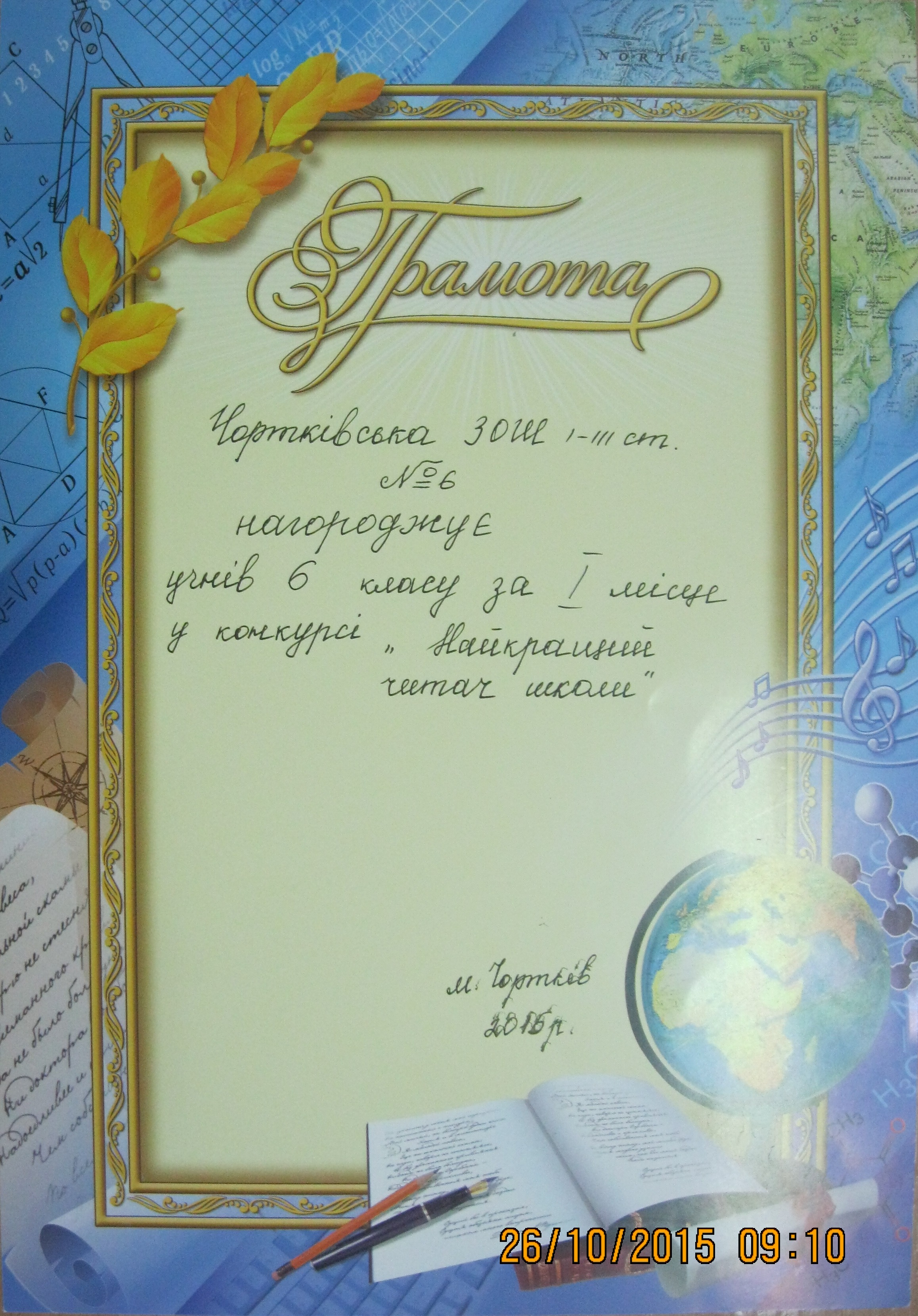 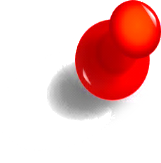 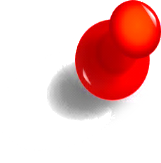 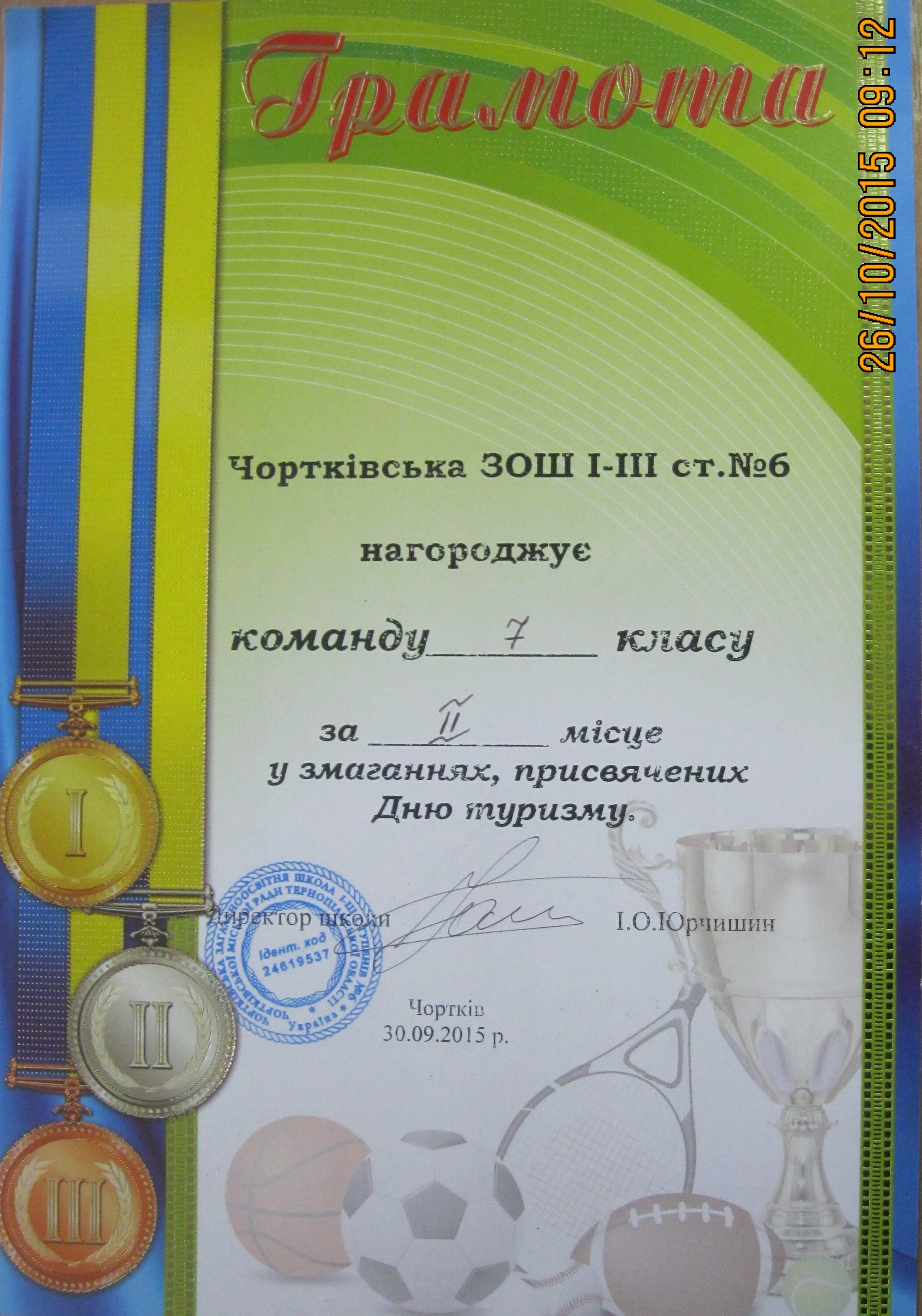 Моя методична проблема
“Виховання в учнів національної гідності через використання інтерактивних технологій”
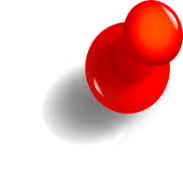 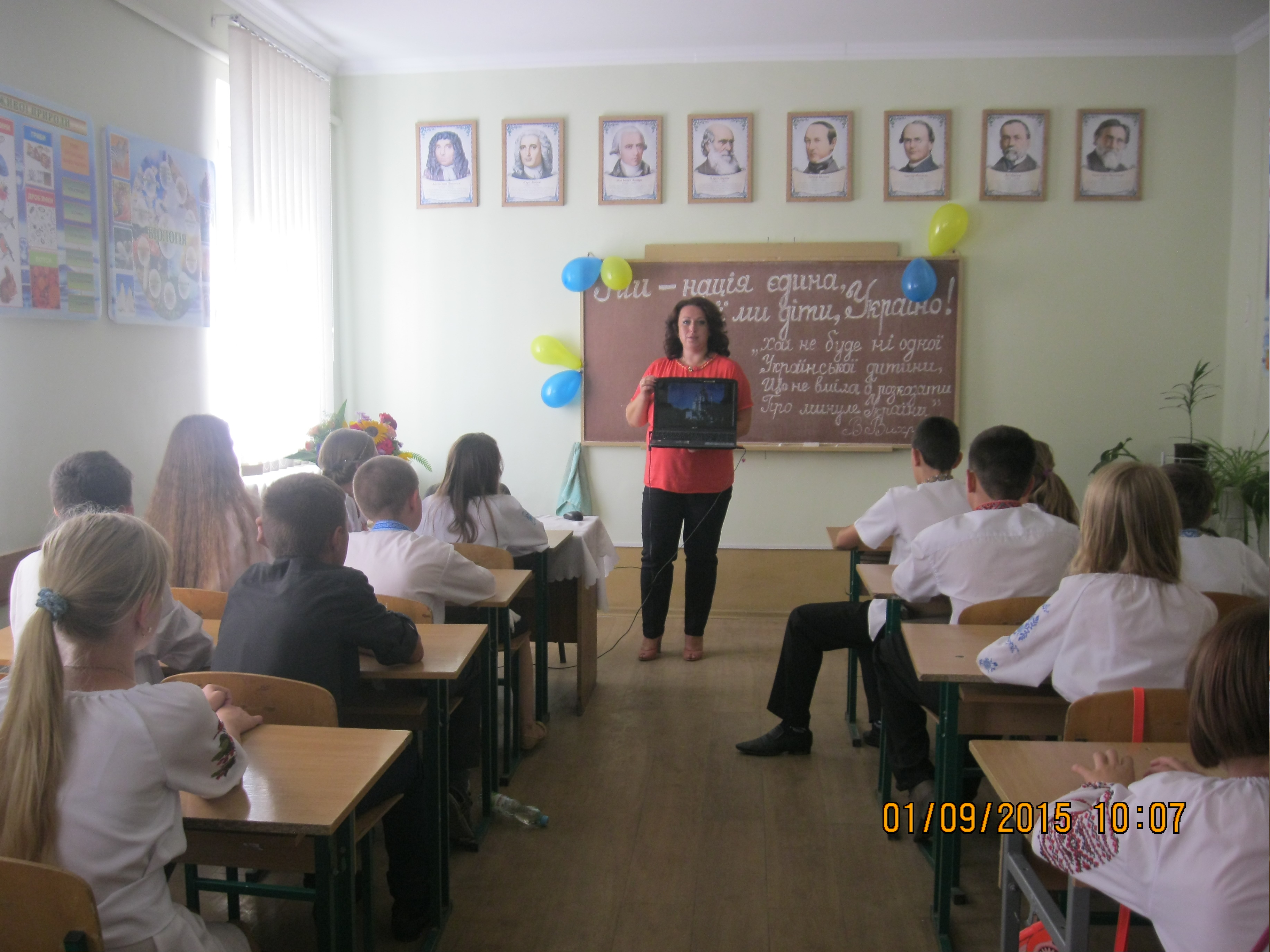 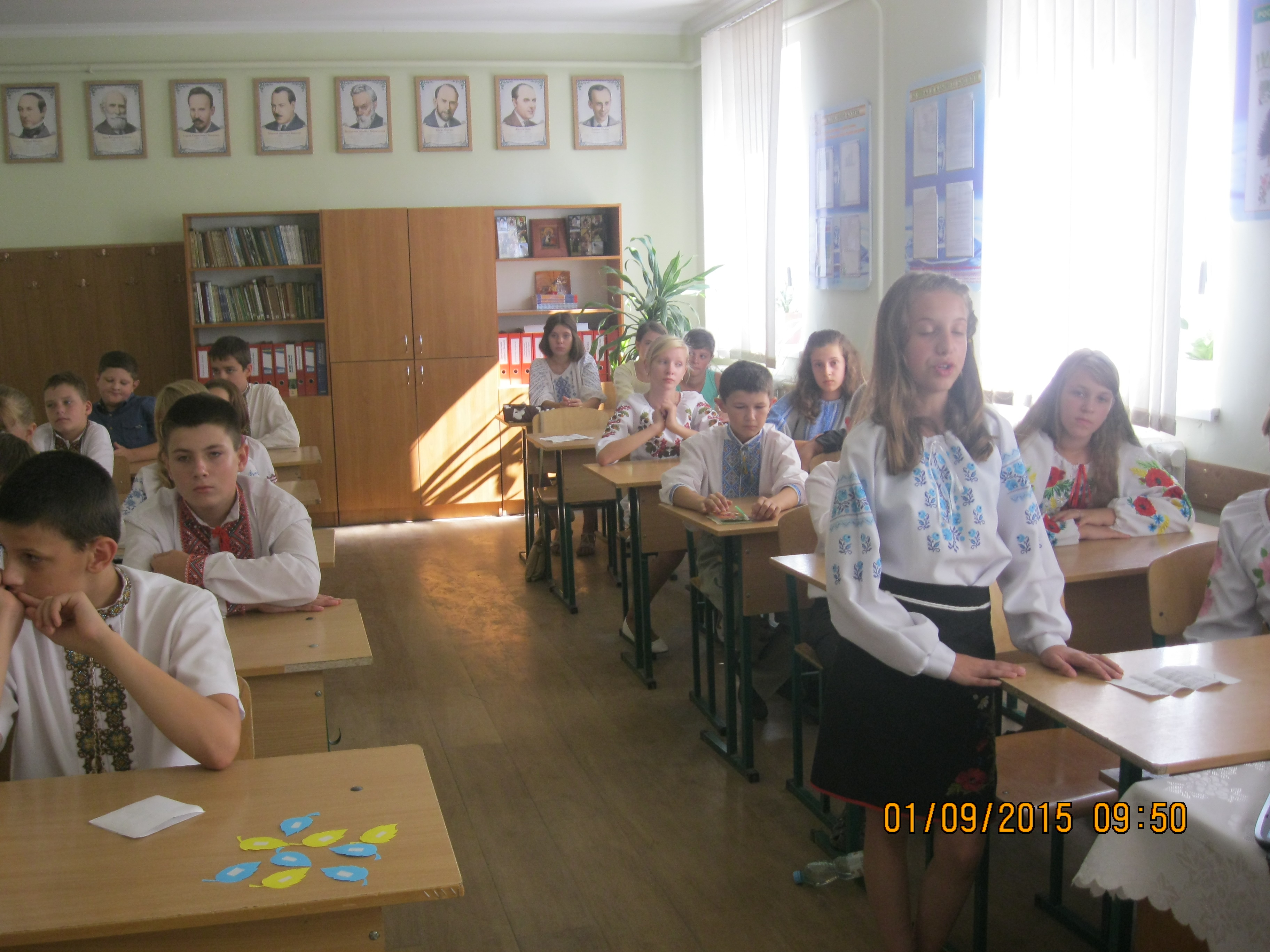 В рамках науково-методичної проблеми працюємо над проектом 
«Ми є. Й Вітчизна наша з нами»
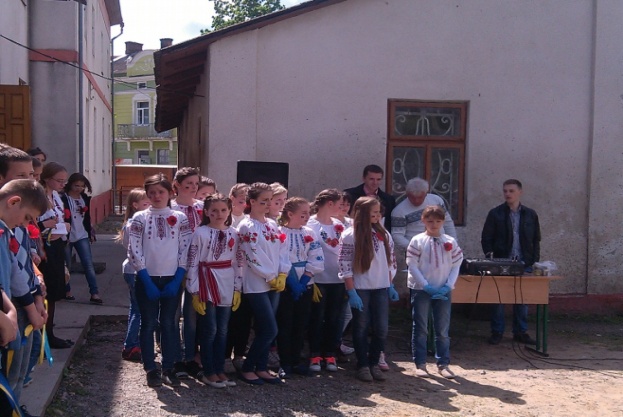 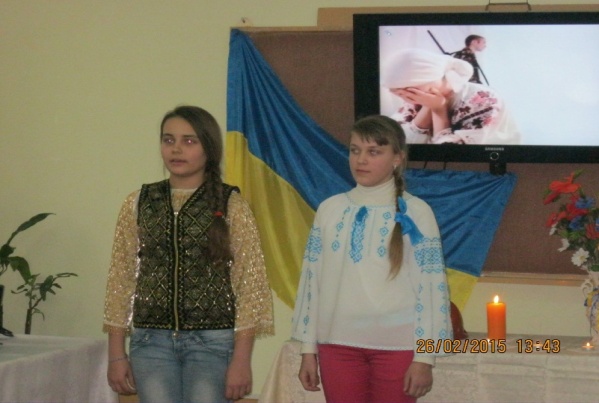 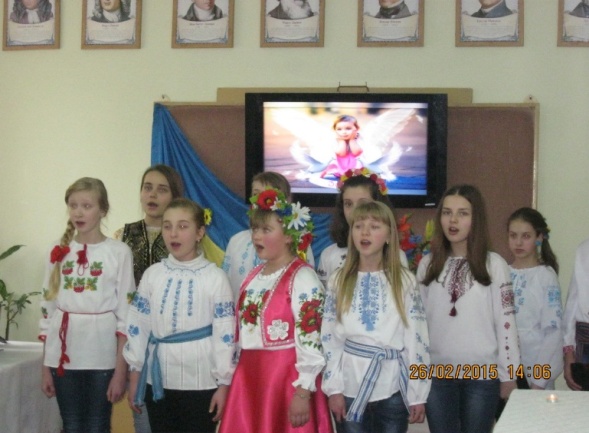 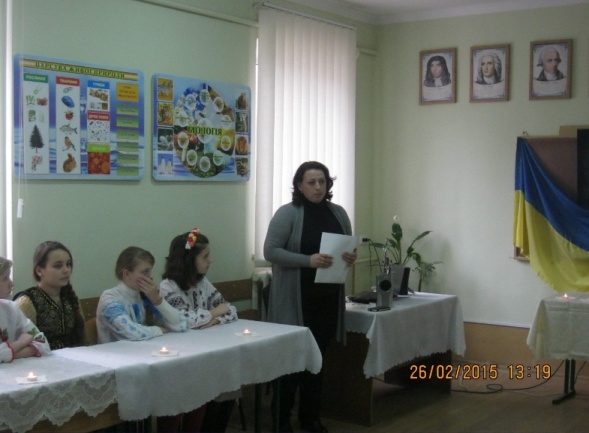 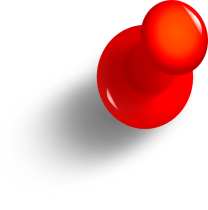 Виховна робота у класі – 
цікава та різноманітна
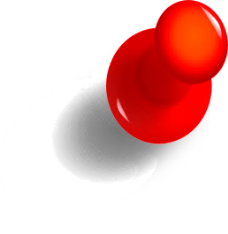 Форми роботи
Структура виховної роботи в класі
Адміністрація школи;
Практичний психолог;
Батьки;
Вчителі-предметники;
Педагог-організатор.
Індивідуальні;
Масові;
Групові.
Я люблю свою справу
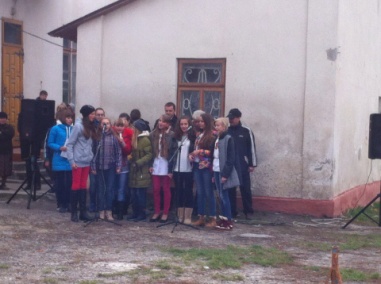 Акції:
«Запали свічку пам’яті»;
«Поспішймо до оселі одинокої людини»;
«Подаруй людині книгу»;
Конкурси:
«Чисте місто – чиста земля»;
«Замість ялинки – зимовий букет»;
«Найкращий читач школи»;
«Осінній дивограй»;
«Українкою я народилася»  та інші.
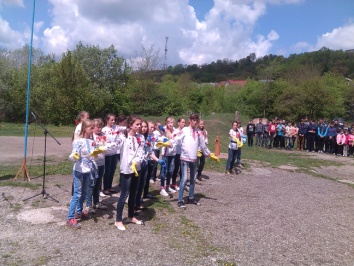 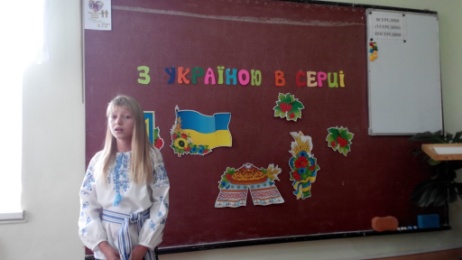 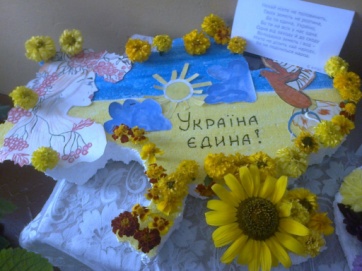 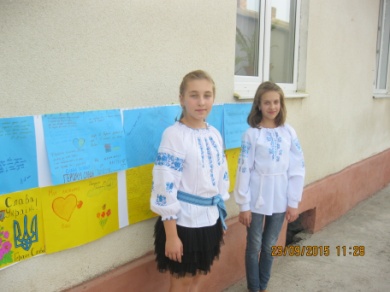 Я люблю свою справу
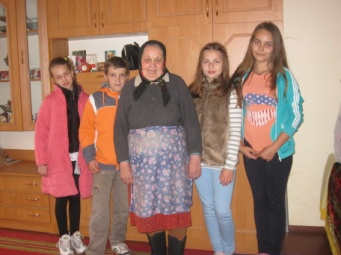 Волонтерська робота:
«Сильні духом»;
Благодійні ярмарки;
Виготовлення оберегів.
Шкільні та позашкільні заходи:
Фестиваль патріотичної пісні, прози та поезії;
Чортків має таланти;
Свято коляди.
Участь у майстер-класах.
Участь у флеш-мобах.
Екскурсії.
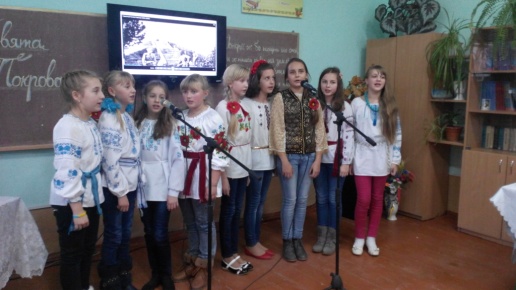 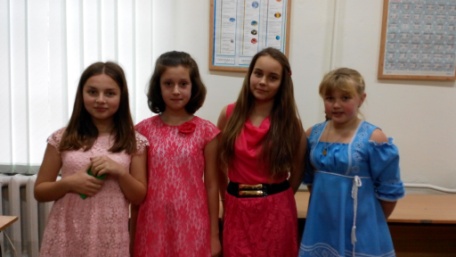 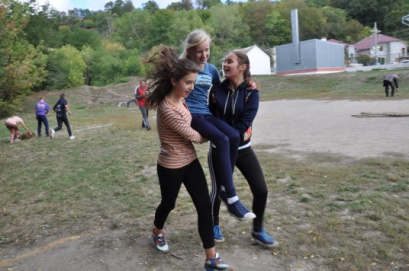 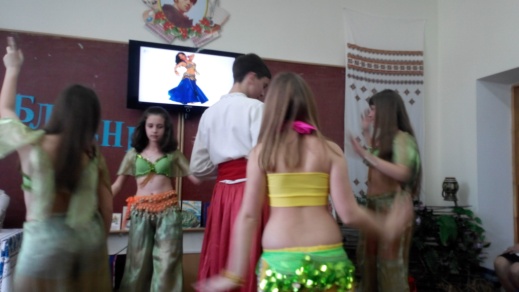 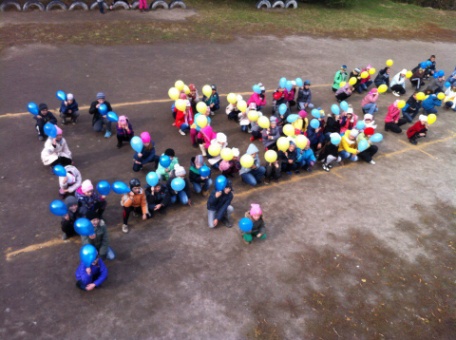 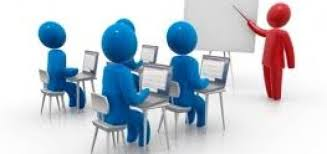 При виборі організаційних форм роботи 
я виявляю:
Як сучасний класний керівник, я ставлю перед собою завдання виховувати особистість, яка б:
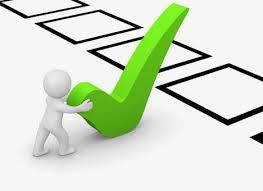 Віддано любила свій народ, свою Батьківщину;
З повагою ставилася до символів держави;
Знала і вивчала історію України та її традиції, звичаї;
Добре володіла основами наук;
Удосконалювала свою особистість, розвивала позитивні якості, творила добро заради добра;
З любов`ю і повагою ставилася до батьків;
Оберігала природу, турбувалася про неї, примножувала її;
Сповідувала здоровий спосіб життя.
Чому я вчитель? Неможливо дати на це питання однозначної відповіді. Але я точно знаю – ніким іншим я не стала б працювати! Завтра буде новий шкільний день, і ось уже завтра в класі на мене знову дивитимуться очі моїх дітлахів.
	Чому я вчитель? Я просто люблю свою роботу.  Адже мене підтримує найбільша сила серця моїх учнів.
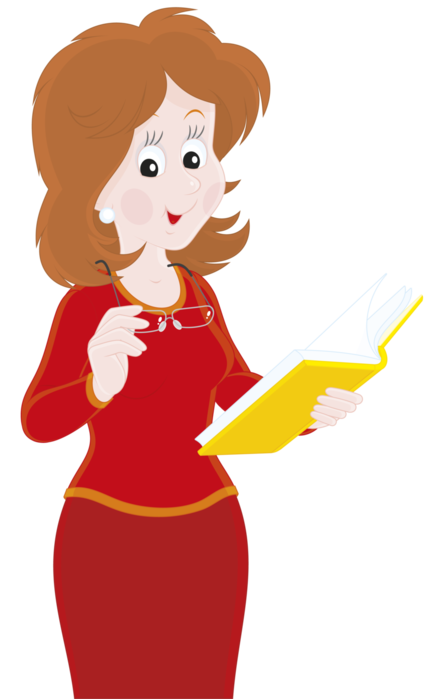